О ходе подготовки теплоснабжающих и теплосетевых организаций, а также предприятий жилищно-коммунального хозяйства к осенне-зимнему периоду 2023-2024 годов. Проблемные вопросы, возникающие при подготовке к осенне-зимнему периоду 2023-2024 годов
Звонкова Ирина Васильевна начальник Кузбасского отдела по  надзору за тепловыми 
электростанциями, теплогенерирующими установками и сетями и котлонадзору Сибирского управления Ростехнадзора
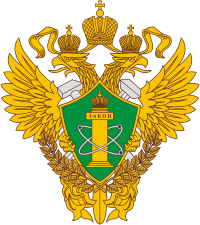 Информация об оценке готовности теплоснабжающих и теплосетевых организаций  к отопительному периоду 2023 - 2024 года
2
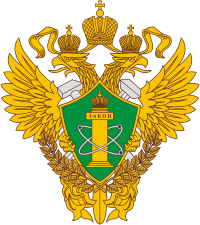 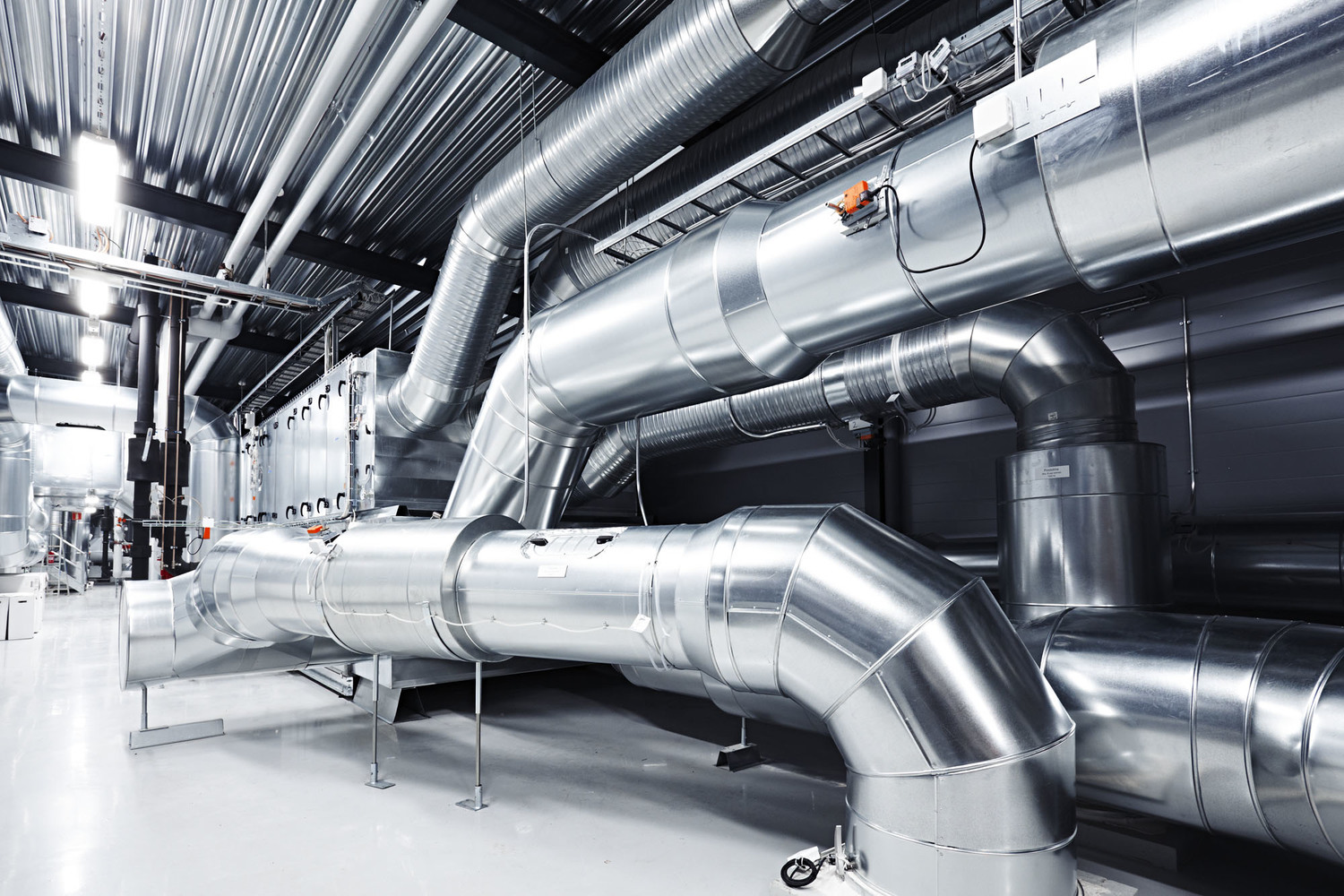 Наиболее часто встречаются следующие нарушения:
непроведение технического освидетельствования, экспертизы промышленной безопасности тепловых сетей и оборудования, зданий и сооружений котельных;

невыполнение мероприятий, указанных в экспертизах промышленной безопасности, технических отчетах о проведении освидетельствований, необходимых для дальнейшей безопасной эксплуатации оборудования, зданий и сооружений;

не утвержден в установленном порядке и не сформирован нормативный запас основного и резервного топлива на котельных;

отсутствие разрешений на ввод в эксплуатацию тепловых энергоустановок;

-    отсутствие обученного и аттестованного персонала.
3
Информация о готовности муниципальных образований к ОЗП по субъектам РФ, поднадзорных Сибирскому управлению Ростехнадзора по состоянию на 18.10.2023
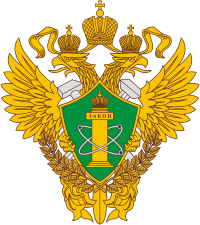 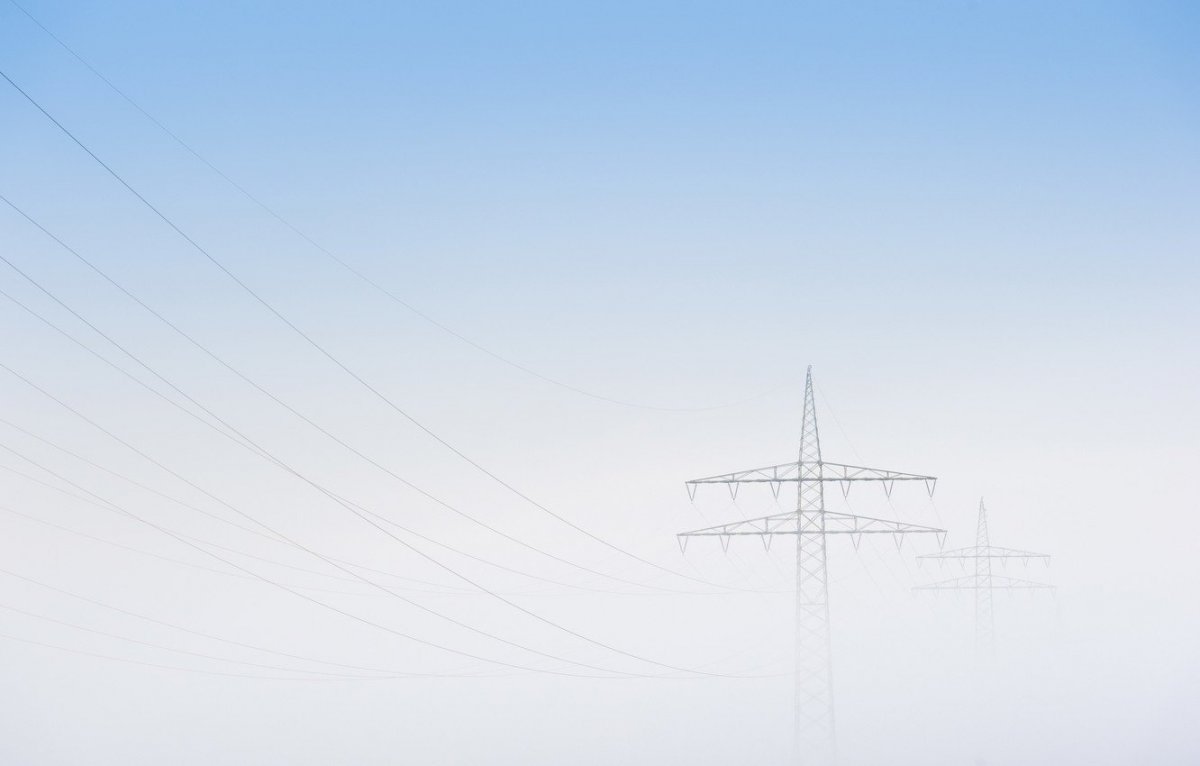 4
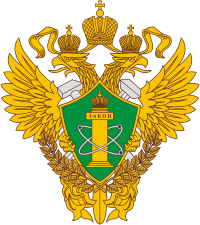 Котельная ООО «Теплоснаб» по адресу: Кемеровская область, г. Мариинск, ул. Мелиоративная , 10Б
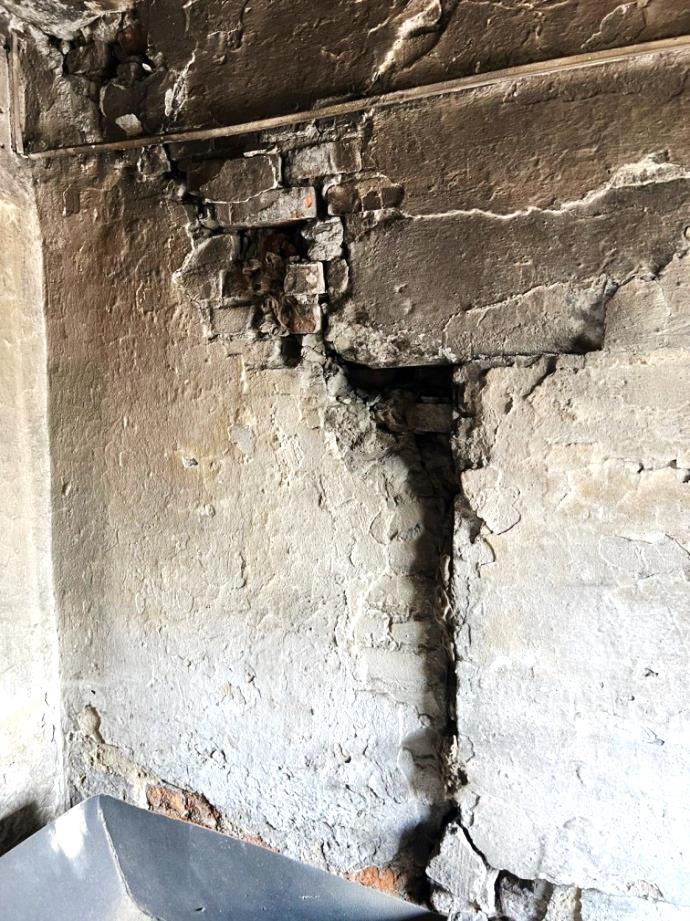 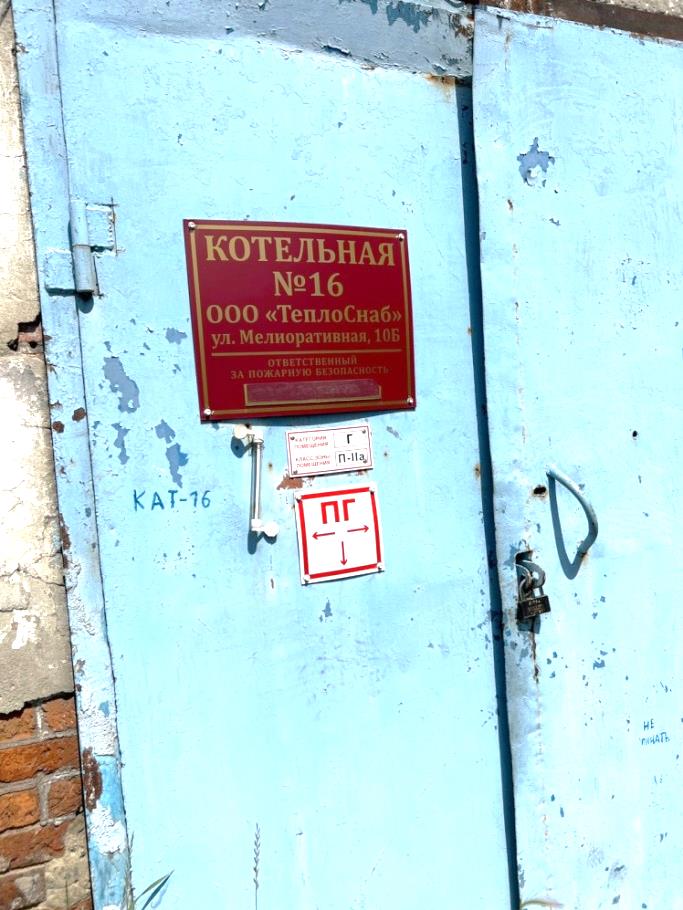 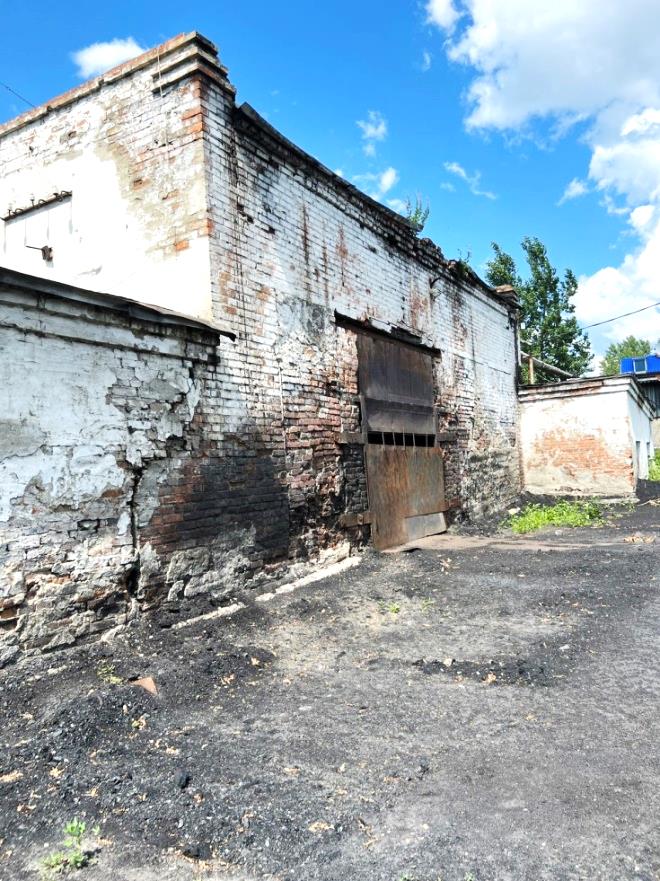 Трещина с торца пристройки, примыкающей к основному зданию котельной
5
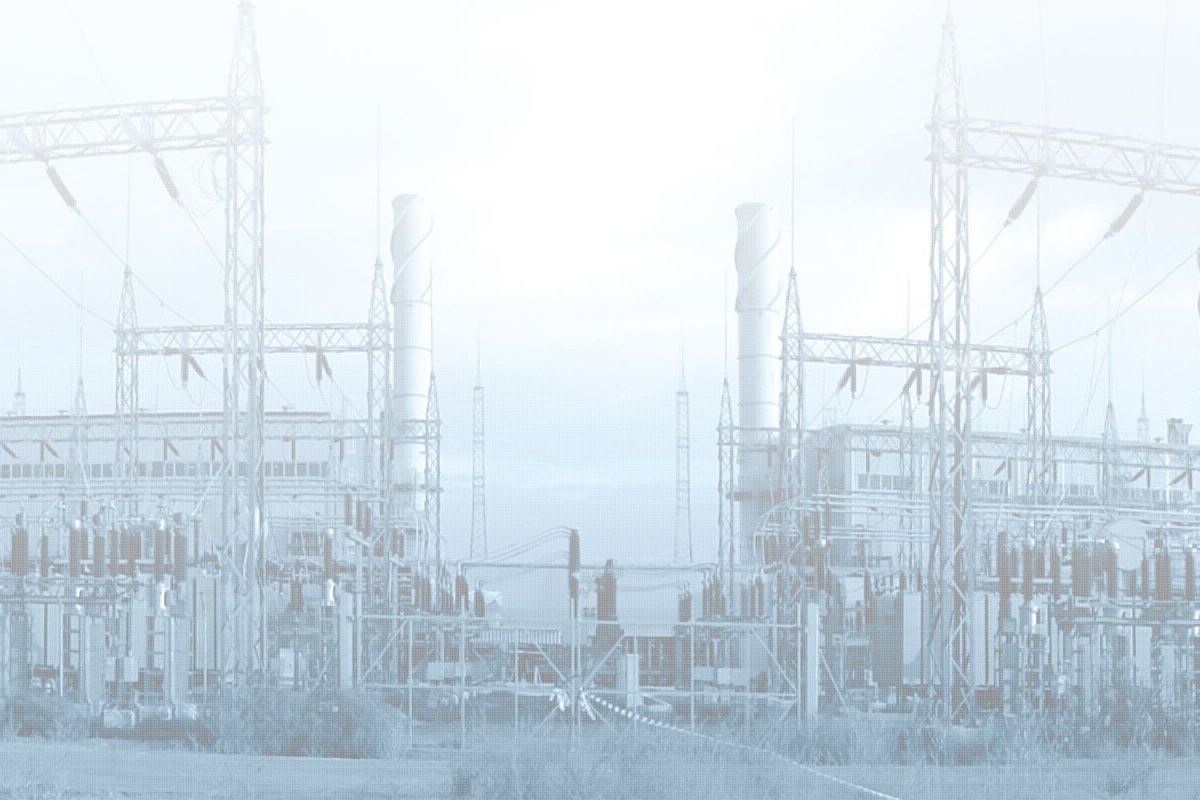 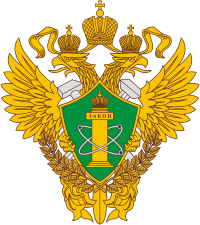 Котельная МУП «ТеплоЭнергосервис» по адресу: Омская область, р.п. Кормиловка, ул. Добровольского, д. 2
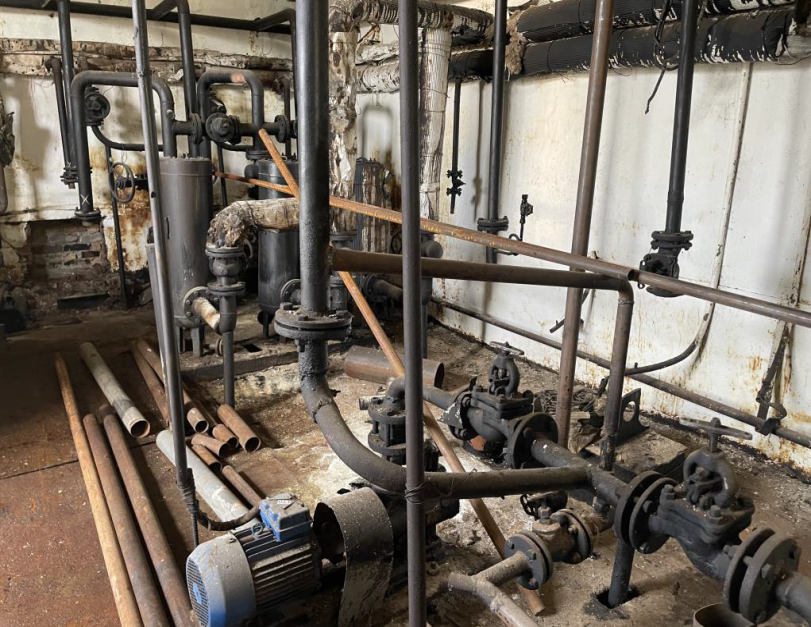 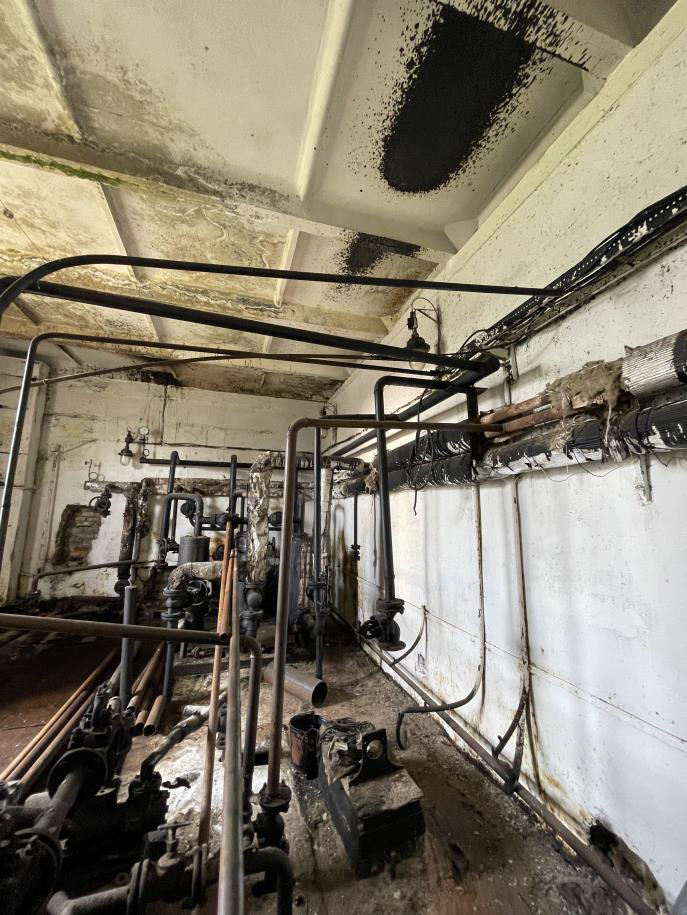 отсутствует перекачивающий насос;
 помещение мазутной перекачивающей станции захламлено;
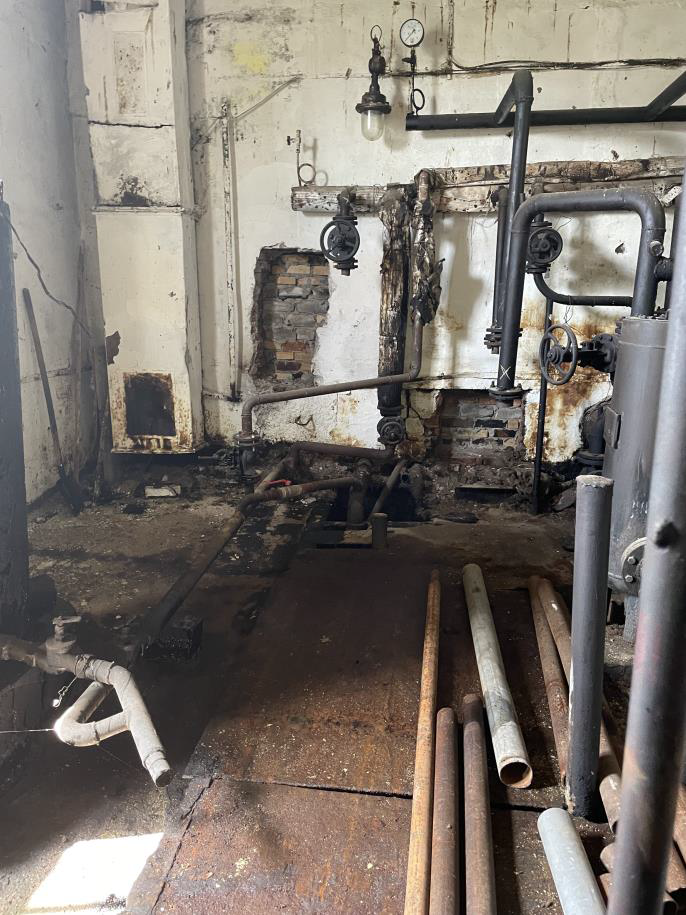 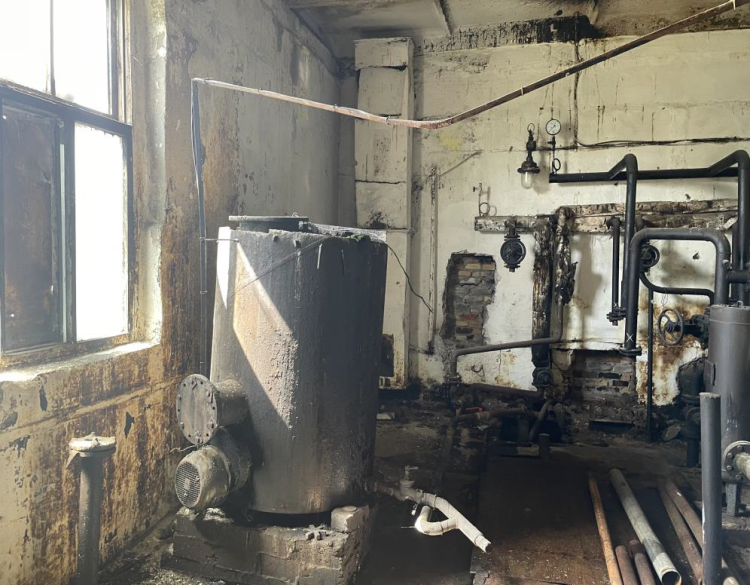 трубопроводы и арматура всей мазутной системы не обслуживаются и не поддерживаются в исправном состоянии.
6
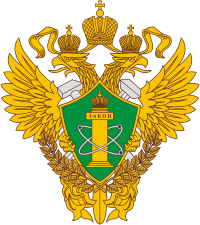 Котельная МУП «ТеплоЭнергосервис» по адресу: Омская область, р.п. Кормиловка, ул. Добровольского, д. 2
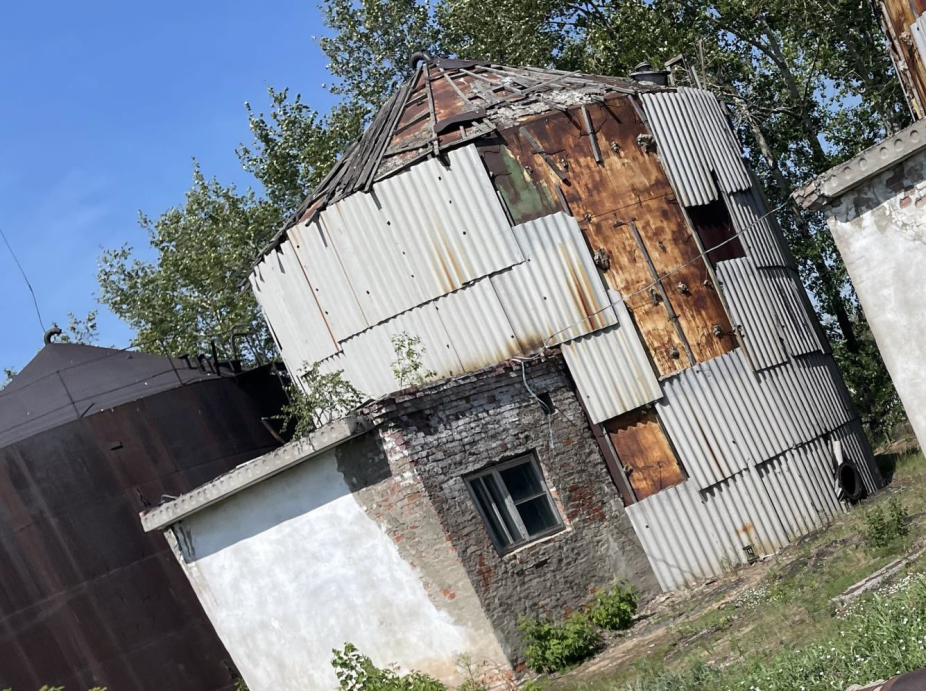 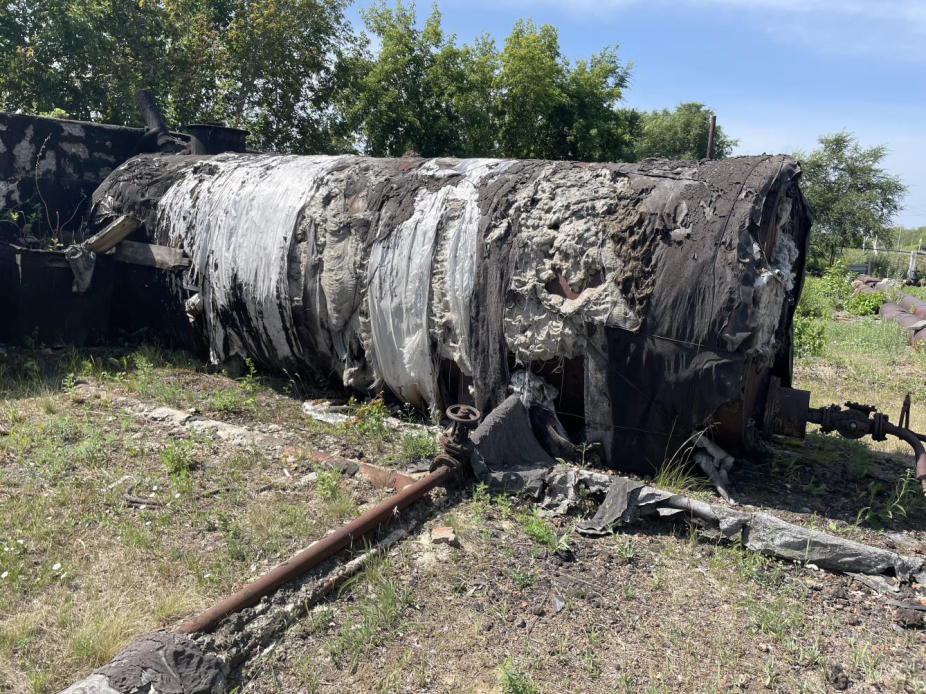 Установленные на территории котельной 3 ёмкости объемом 300 м3 находятся в неработоспособном состоянии и не присоединены к системе топливоснабжения котельной.
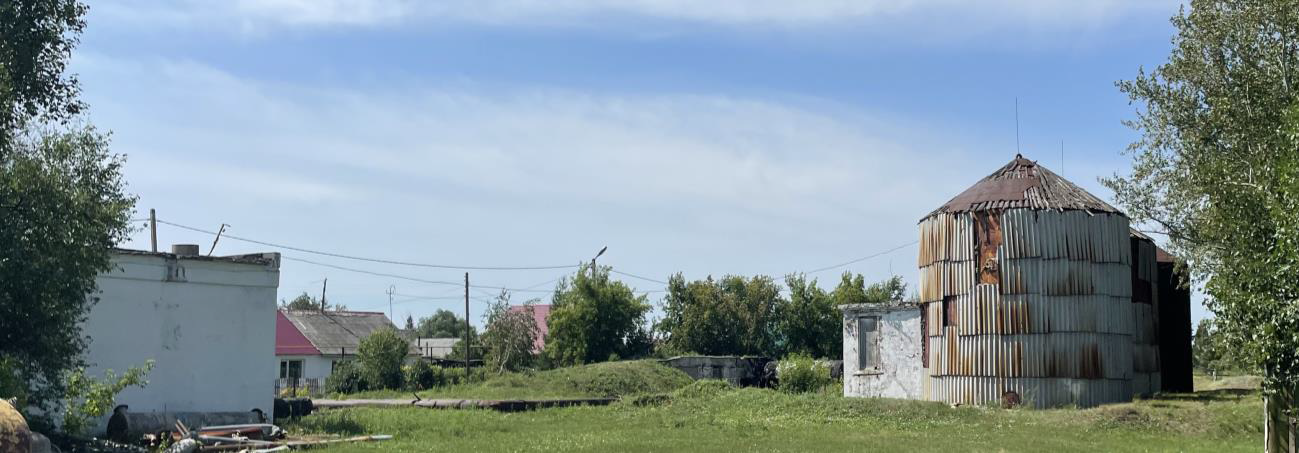 Приемная емкость на котельной объемом 16 м3 (единственная подключенная к системе топливоснабжения емкость для хранения мазута).
7
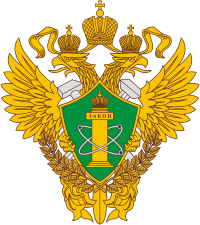 Котельная по адресу: Омская область, с. Большая Бича, ул. Школьная, д. 3
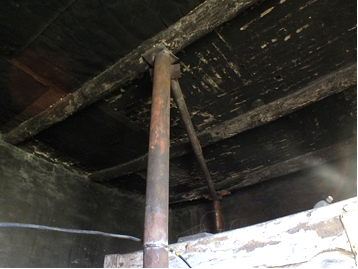 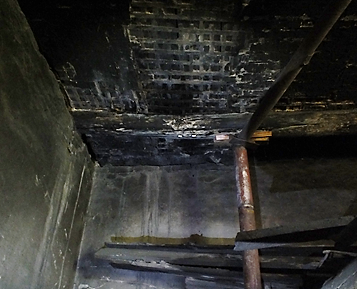 - отсутствуют предохранительные клапана на котлах
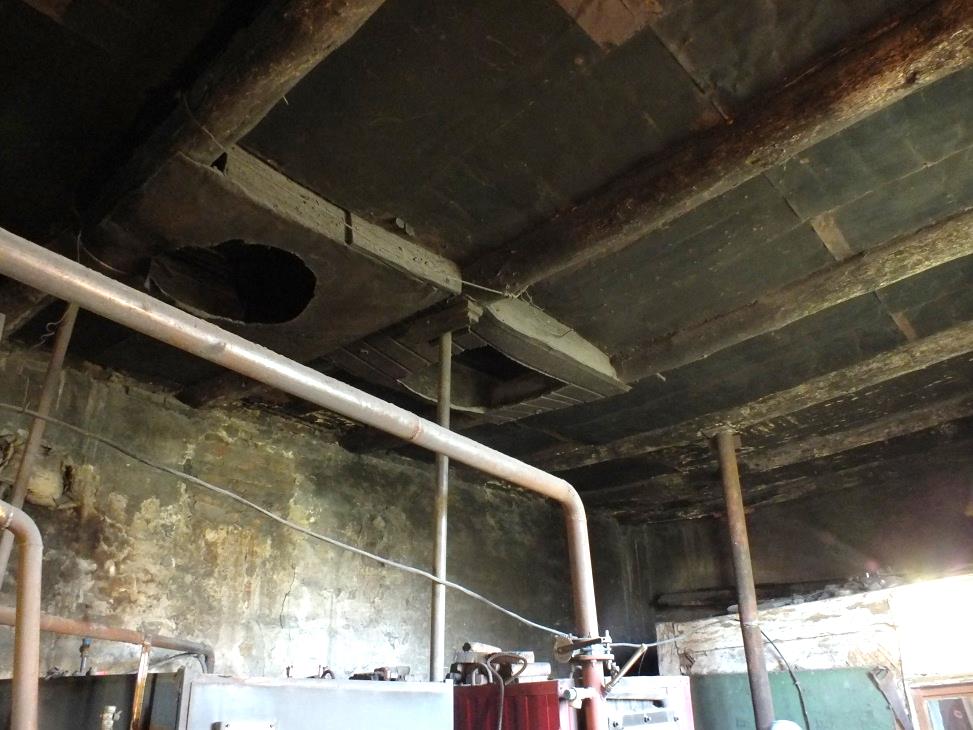 - не содержится в исправном состоянии здание котельной, а именно: имеются видимые следы разрушения балок перекрытия котельной, (установлены подпорки), ремонт перекрытия котельной не был выполнен, в соответствии с мероприятиями, необходимыми для обеспечения безопасной эксплуатации здания котельной согласно заключения обследования здания специализированной организацией от 14.03.2022 № 012-03-2022.
8
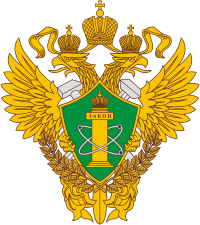 Яровская ТЭЦ по адресу: Алтайский край, г. Яровое
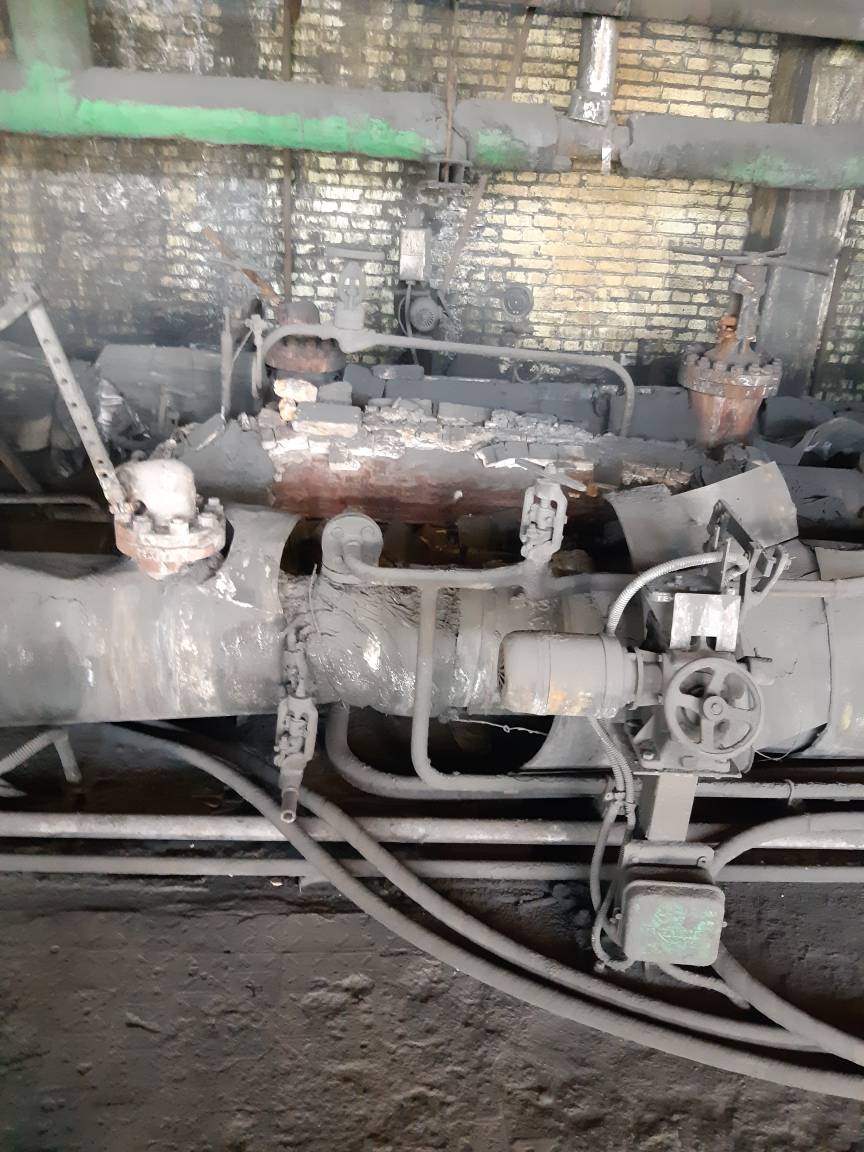 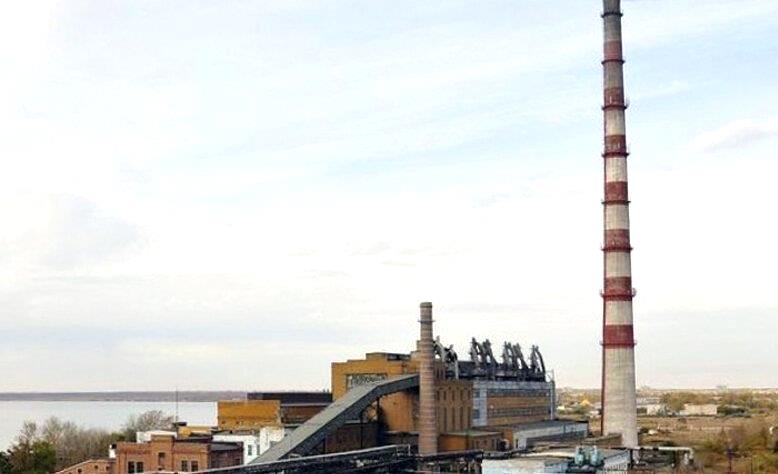 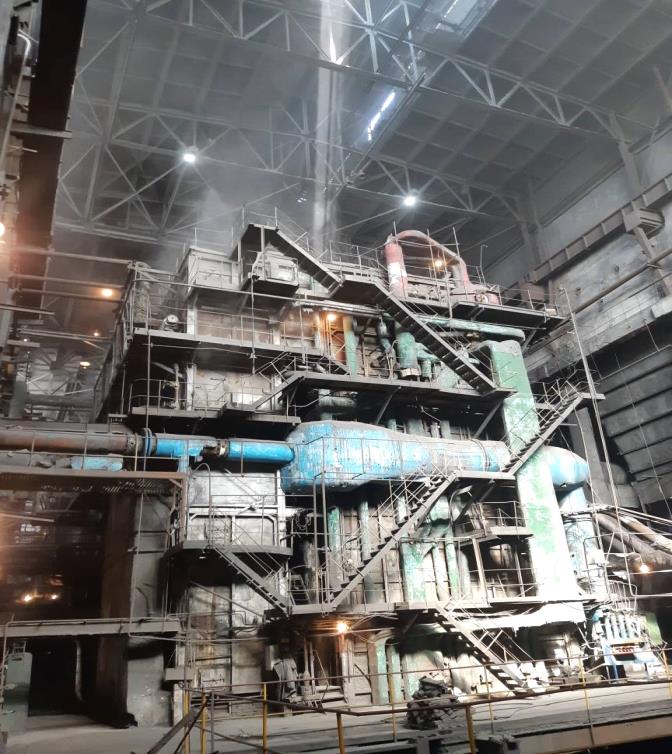 Яровская ТЭЦ
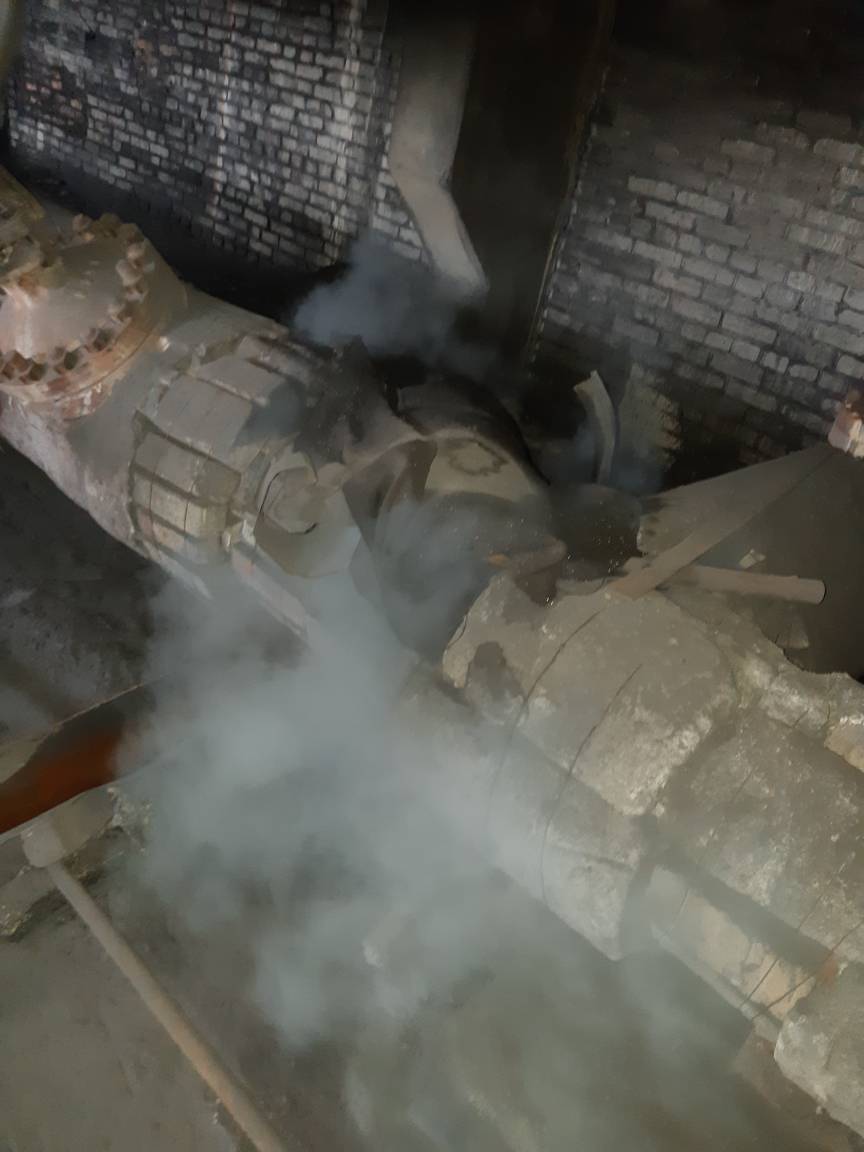 - неудовлетворительное техническое состояние оборудования, зданий и сооружений; 
- не проведены необходимые испытания и диагностика технических устройств и оборудования.
9
Спасибо за внимание!
Звонкова Ирина Васильевна начальник Кузбасского отдела по  надзору за тепловыми 
электростанциями, теплогенерирующими установками и сетями и котлонадзору Сибирского управления Ростехнадзора